BOS-InterInfo
Blodbeställning och transfusionskontroll
Uthopp från BOS till InterInfo
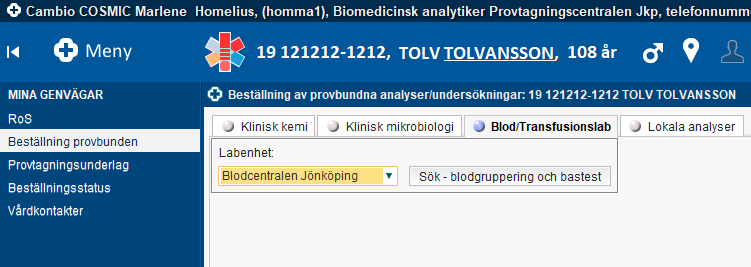 Gå in på ”Beställning av provbunden” och välj fliken Blod/Transfusionslab.
Viktigt! Under Labenhet-välj Blodcentral och klicka på ”Sök – blodgruppering och bastest”.
Man skickas då ut på externweb.
Transfusionsmedicin
2022-11-28
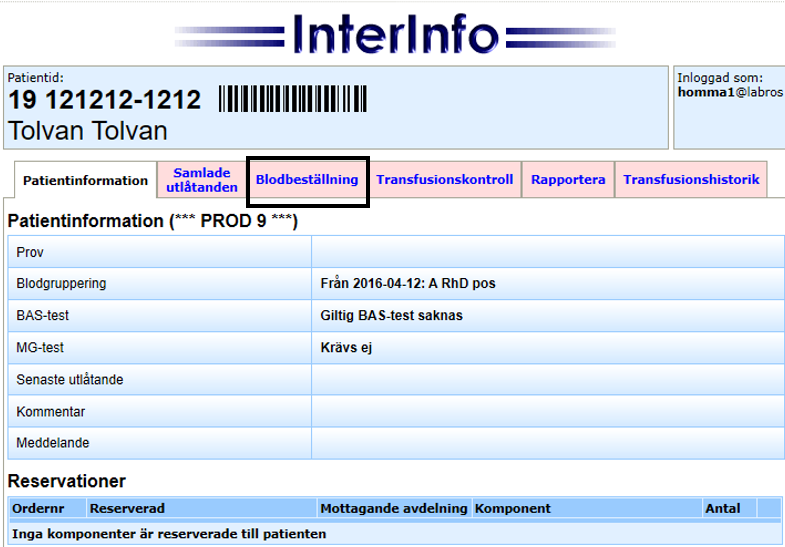 Uthoppet till externweb leder till denna sida, InterInfo.
Här står patientens namn, blodgrupp, reservationer och information om BAS-test/MG-test och eventuellt utlåtande.
Det går även att beställa blod.
Transfusionsmedicin
2022-11-28
Blodbeställning
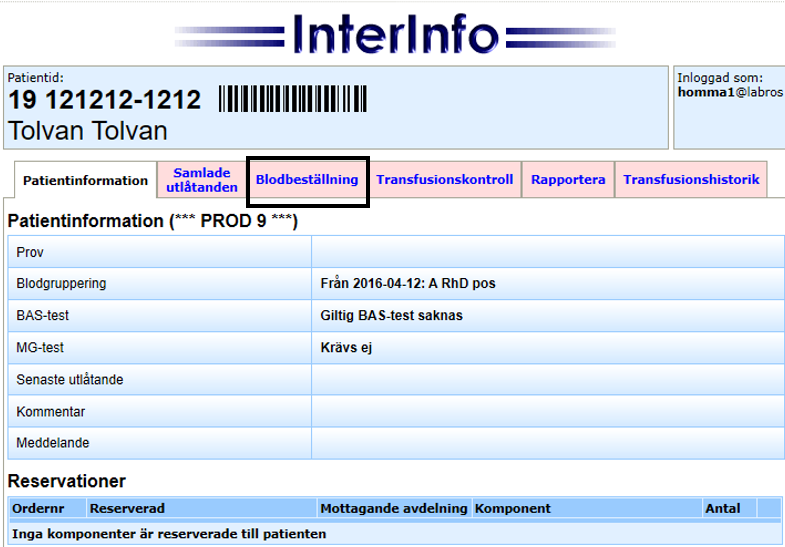 För att beställa blod, klicka på fliken Blodbeställning.
Transfusionsmedicin
2022-11-28
Klicka på ny beställning
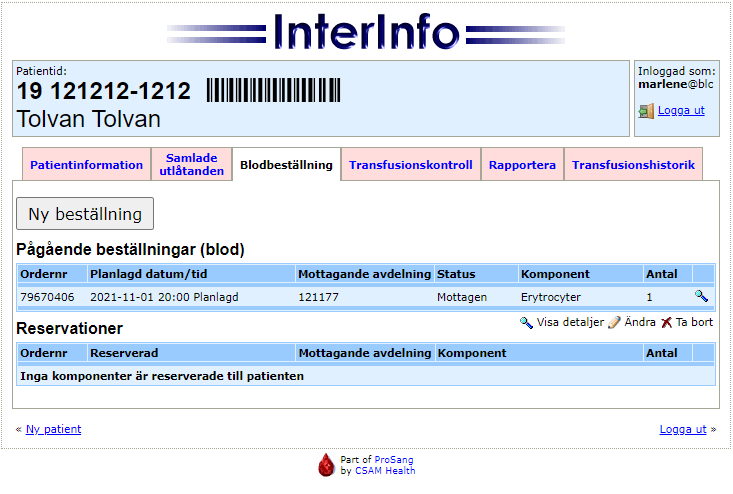 Transfusionsmedicin
2022-11-28
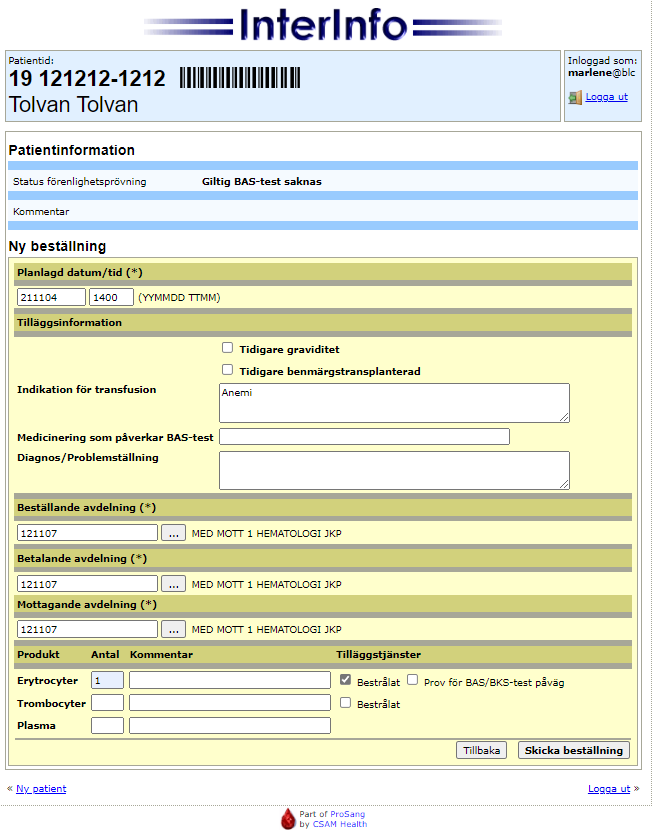 Fyll i datum och tid för transfusion.
Fyll ev. i Indikation för transfusion.
Fyll i beställande avdelning, betalande avdelning och mottagande avdelning.
Bocka i ”Bestrålat” om patienten ska ha bestrålade komponenter
Bocka i ”Prov för BAS-test/MG-test på väg” om patienten saknar giltig BAS-/MG-test. Provet tas före transfusion påbörjas.
Välj antalet enheter
Tryck sedan på skicka beställning.
Transfusionsmedicin
2022-11-28
När beställningen har skickats ser det ut på följande sätt
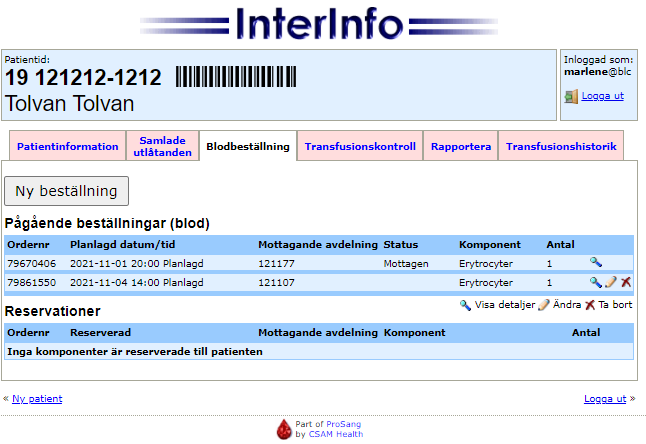 Transfusionsmedicin
2022-11-28
Under fliken patientinformation syns det om blodenheter har lämnats ut.
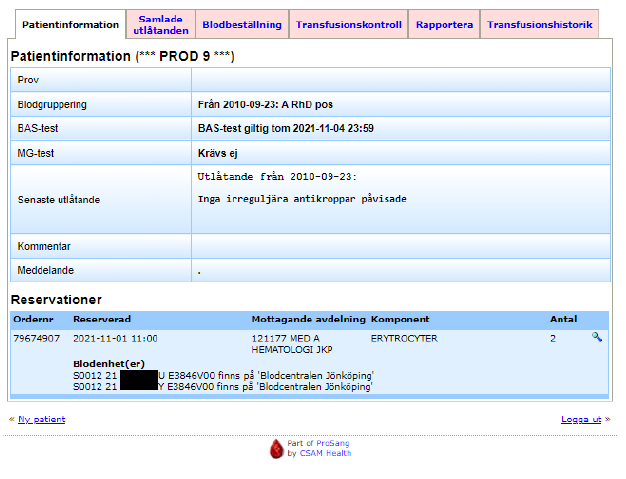 Transfusionsmedicin
2022-11-28
VIKTIGT!
Reservera endast blodkomponenter i de fall ni vet att patienten ska transfunderas.
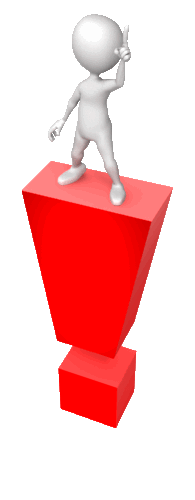 Transfusionsmedicin
2022-11-28
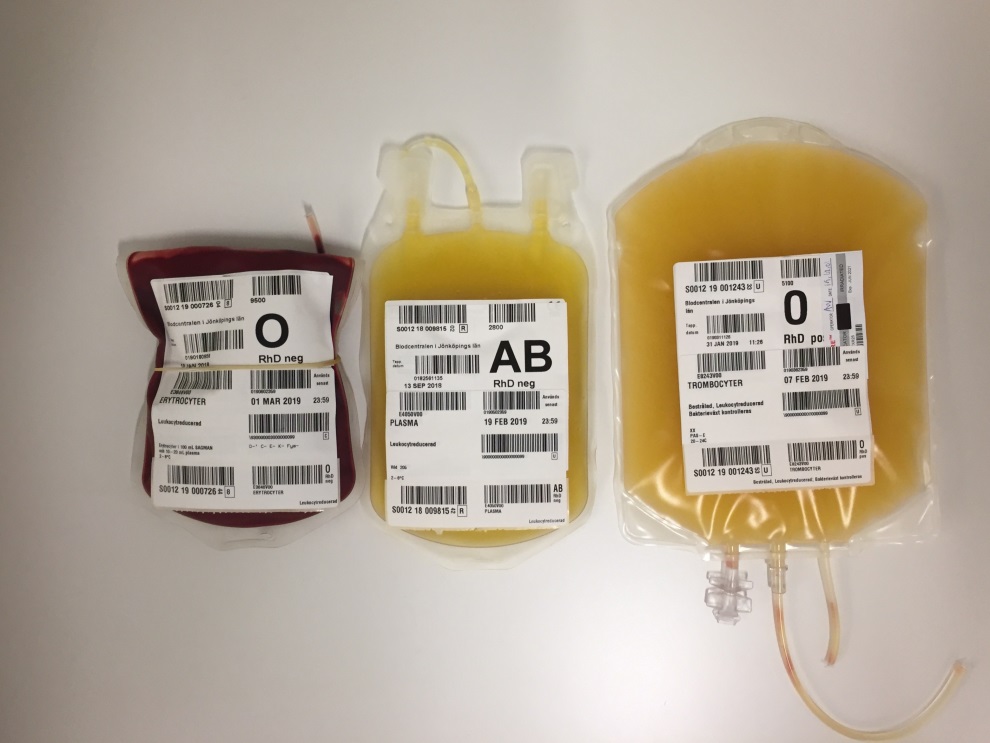 Transfusionskontroll vs. återrapportering av transfunderade enheter i InterInfo
2022-11-28
Uthopp från BOS till InterInfo
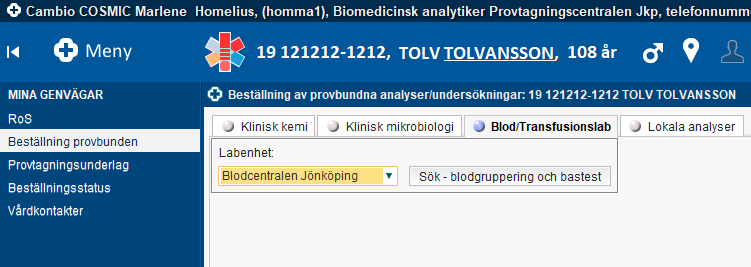 Gå in på ”Beställning av provbunden” och välj fliken Blod/Transfusionslab.
Viktigt! Under Labenhet-välj Blodcentral och klicka på ”Sök – blodgruppering och bastest”.
Man skickas då ut på externweb.
Transfusionsmedicin
2022-11-28
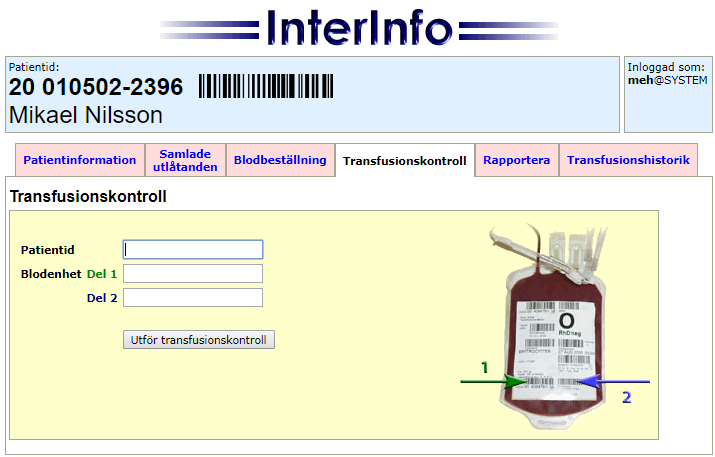 Aktiv transfusionskontroll med automatisk återrapporteringTransfusionskontroll innebär att en kontroll görs mot blodcentralens datasystem. Samtidigt blir enheten återrapporterad och transfusionsdokumentet behöver inte sparas.
Transfusionsmedicin
2022-11-28
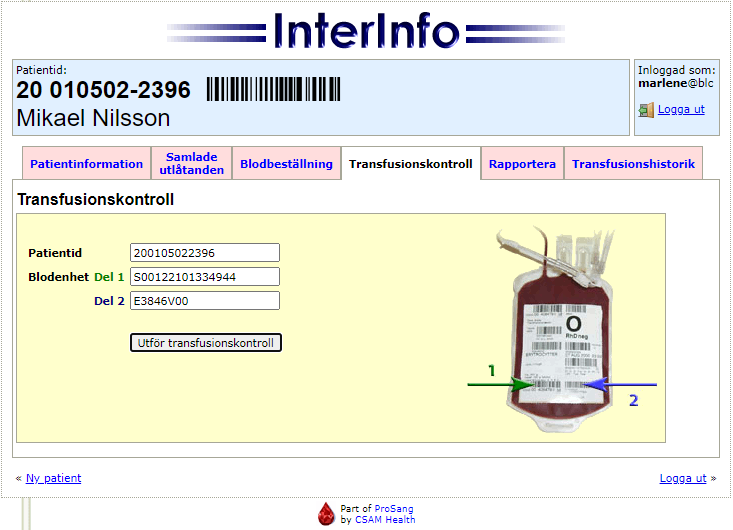 Man måste ha tillgång till en dator ”bedside” med skanner för att kunna göra kontrollen i direkt anslutning till transfusionen. Inloggad personal ansvarar för kontrollen. Välj fliken ”Transfusionskontroll”
Skanna patientens ID-armband
Skanna del 1 och del 2 från enheten
Tryck på ”Utför transfusionskontroll”
Transfusionsmedicin
2022-11-28
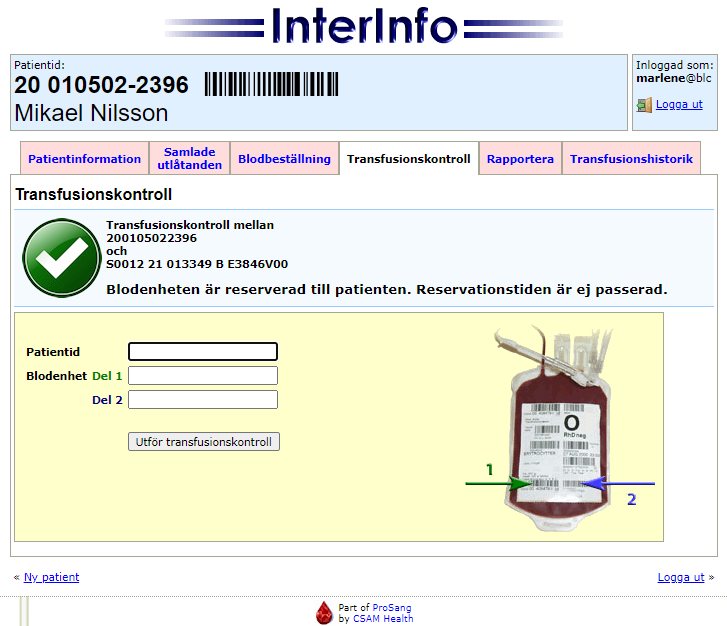 När du trycker på ”Utför transfusionskontroll” visas det en grön bock om enheten är reserverad till rätt patient.
Transfusionsmedicin
2022-11-28
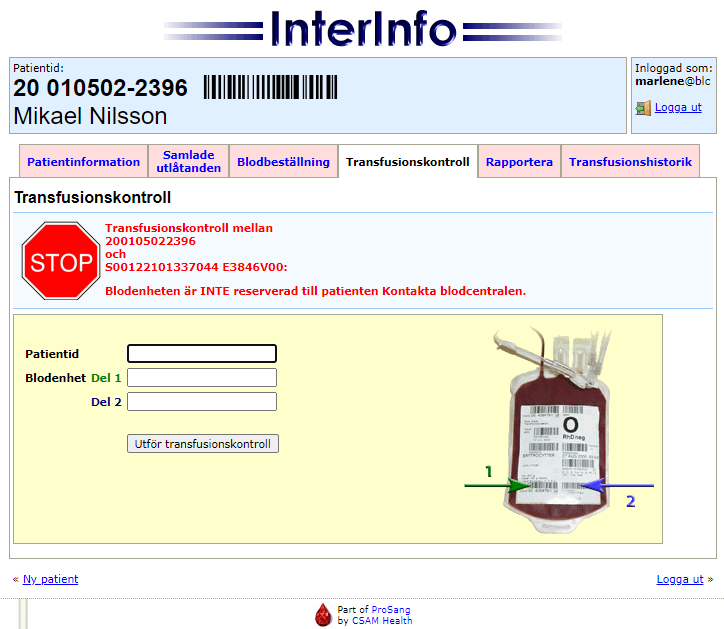 Är det något som inte stämmer så visas istället en röd stop-skylt. Kontakta omedelbart blodcentralen
Transfusionsmedicin
2022-11-28
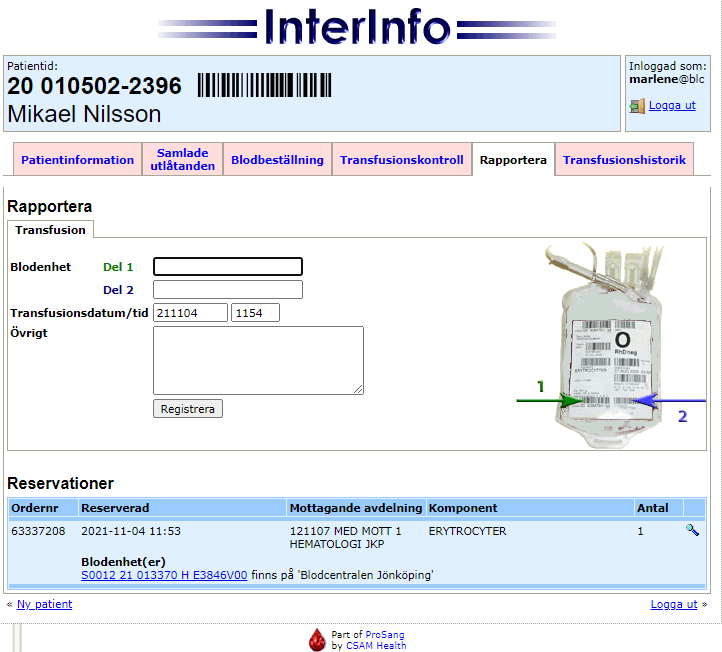 Har du inte tillgång till ”bedside-dator” ska enheten återrapporteras i nära anslutning till transfusionen. Välj fliken ”Rapportera”
Signerat transfusionsdokument sparas.
Blodcentralen kommer att skicka påminnelser på de enheter som ej återrapporterats
Transfusionsmedicin
2022-11-28
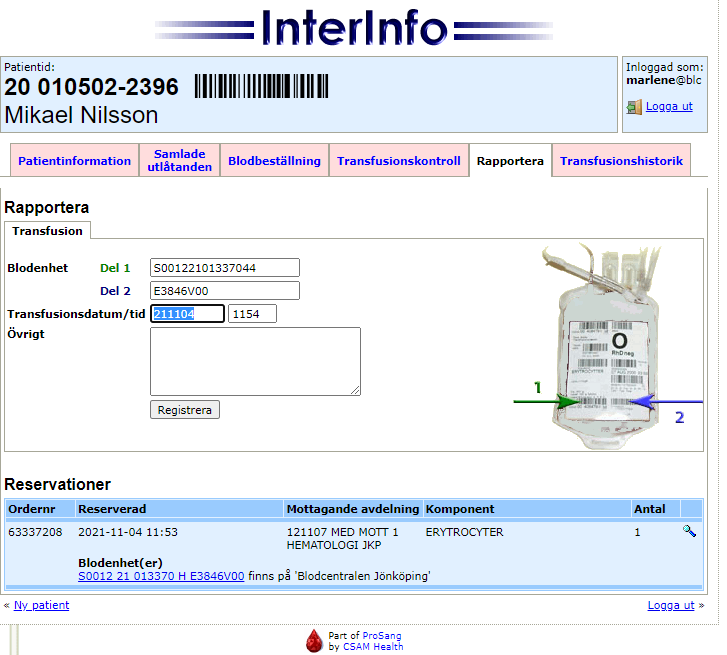 Skanna del 1 och del 2 från blodenheten
Tryck på ”Registrera” efter varje skannad enhet
Återrapporterar man inte samma dag ska man ändra datum för transfusion i datumfältet
Transfusionsmedicin
2022-11-28
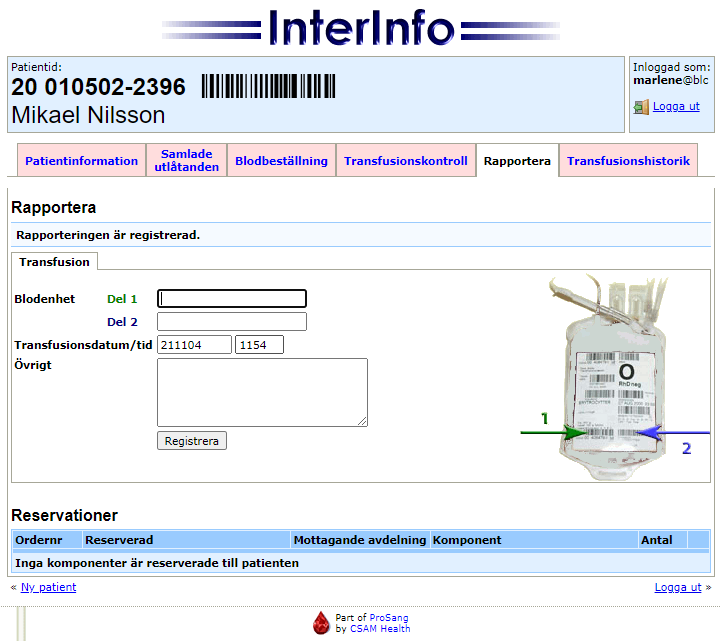 När man tryckt på ”Registrera” så ser man att enheten är rapporterad och att inga fler komponenter är reserverade till patienten
Transfusionsmedicin
2022-11-28
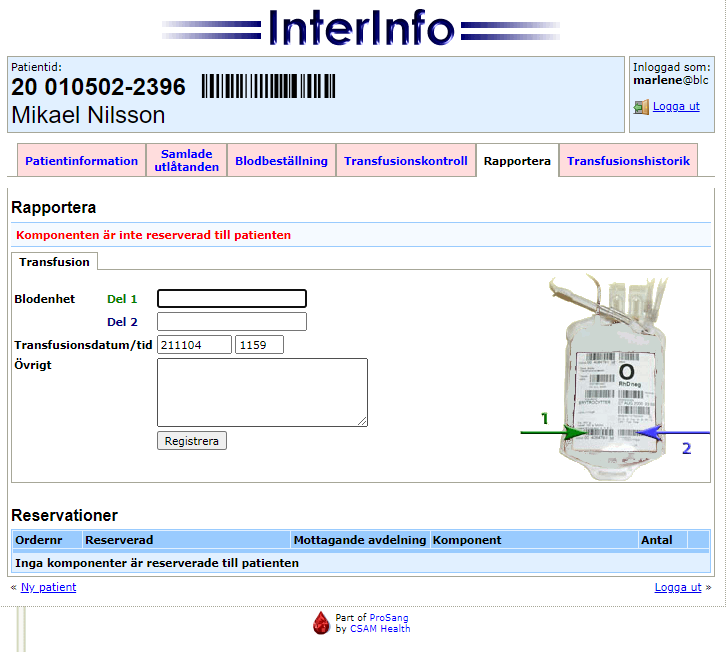 Om en komponent inte är reserverad till patienten ses den röda texten ”Komponenten är inte reserverad till patienten”. Kontakta omedelbart blodcentralen
Transfusionsmedicin
2022-11-28
Fördelar med aktiv transfusionskontroll med  automatisk återrapportering
Större säkerhet vid transfusion då en kontroll av både patient och enhet görs i samband med transfusionen.
Det blir även en full spårbarhet med ditt HSA-id på transfunderad enhet.
Dessutom behöver man inte spara transfusionsdokumentet.



Enligt SOSFS 2006:18 ska blodenheternas slutliga användning rapporteras till den blodcentral som lämnat ut dem.
Transfusionsmedicin
2022-11-28
Aktiv transfusionskontroll kan inte användas 
vid akuta situationer då blodet inte hinner reserveras till patient. Tranfusionsdokumentet måste istället lämnas till blodcentralen med patientens namn och personnummer ifyllt för att blodcentralen ska kunna återrapportera åt avdelningen.
 vid datastopp eller då dator inte finns att tillgå ”bedside”.
Transfusionsmedicin
2022-11-28
Användning av fliken rapportering
Transfusionsdokumentet måste signeras av den som satt enheten.
Återrapporteringen görs i anslutning eller i efterhand i InterInfo.
Transfusionsdokumentet måste skannas in i patientens journal.
Transfusionsmedicin
2022-11-28
Kalibreringsprotokoll till skanner
Det finns 3 olika skannrar.
De har olika protokoll beroende på vilken skanner det är, 1000, 1000A och Datalogic 2D skanner
Se skillnaden mellan de olika scannrarna och dess protokoll på intranätet
Folkhälsa sjukvård/ Administration/ Cosmic/ Cosmics delar/ BOS-Beställning och svar/ Transfusionsmedicin
Transfusionsmedicin
2022-11-28
Kontakt
Områdeschef transfusionsmedicin
Madelaine Andersson010-242 23 75
Systemadministratörer ProSang
Jönköping och Eksjö: Marlene Homelius & Linnea Bergemalm223 37 & 223 86
Värnamo: Annie Ekstrand476 56
Transfusionsmedicin
2022-11-28